An introduction to the
Computer Architecture and Parallel Programming Laboratory (CAPPLab)
Director:
Dr. Abu Asaduzzaman (Zaman), Ph.D.
Associate Professor and Undergraduate Program Director
Abu.Asaduzzaman@wichita.edu
+1-316-978-5261
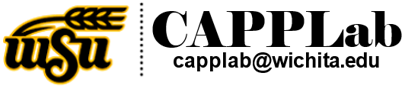 Wichita State University (WSU)
College of Engineering (CoE)
Department of Electrical and Computer Engineering (ECE)
Updated on Jan. 11, 2024
CAPPLab: Right on the money
College of Engineering, Michigan Tech
“Engineers Get Top Pay”
https://www.mtu.edu/engineering/outreach/welcome/salary/
Who/What will determine your salary?
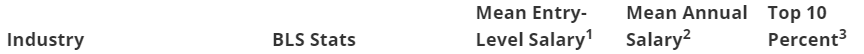 You!
Your degree
Your knowledge
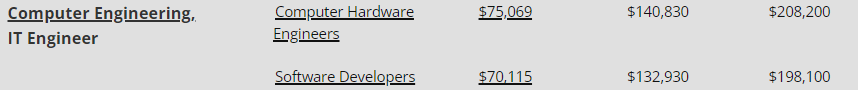 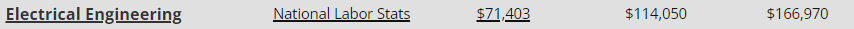 We can help you!
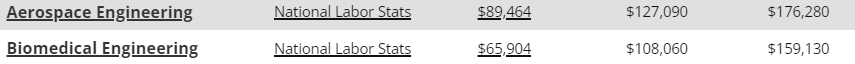 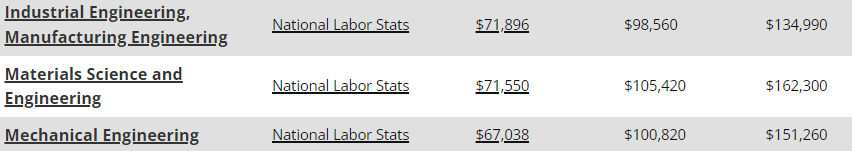 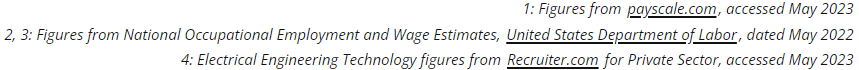 2
U.S. Bureau of Labor Statistics (BLS)
CAPPLab: Research in/with Education
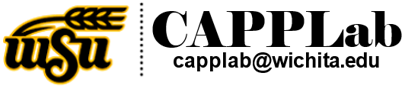 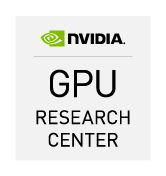 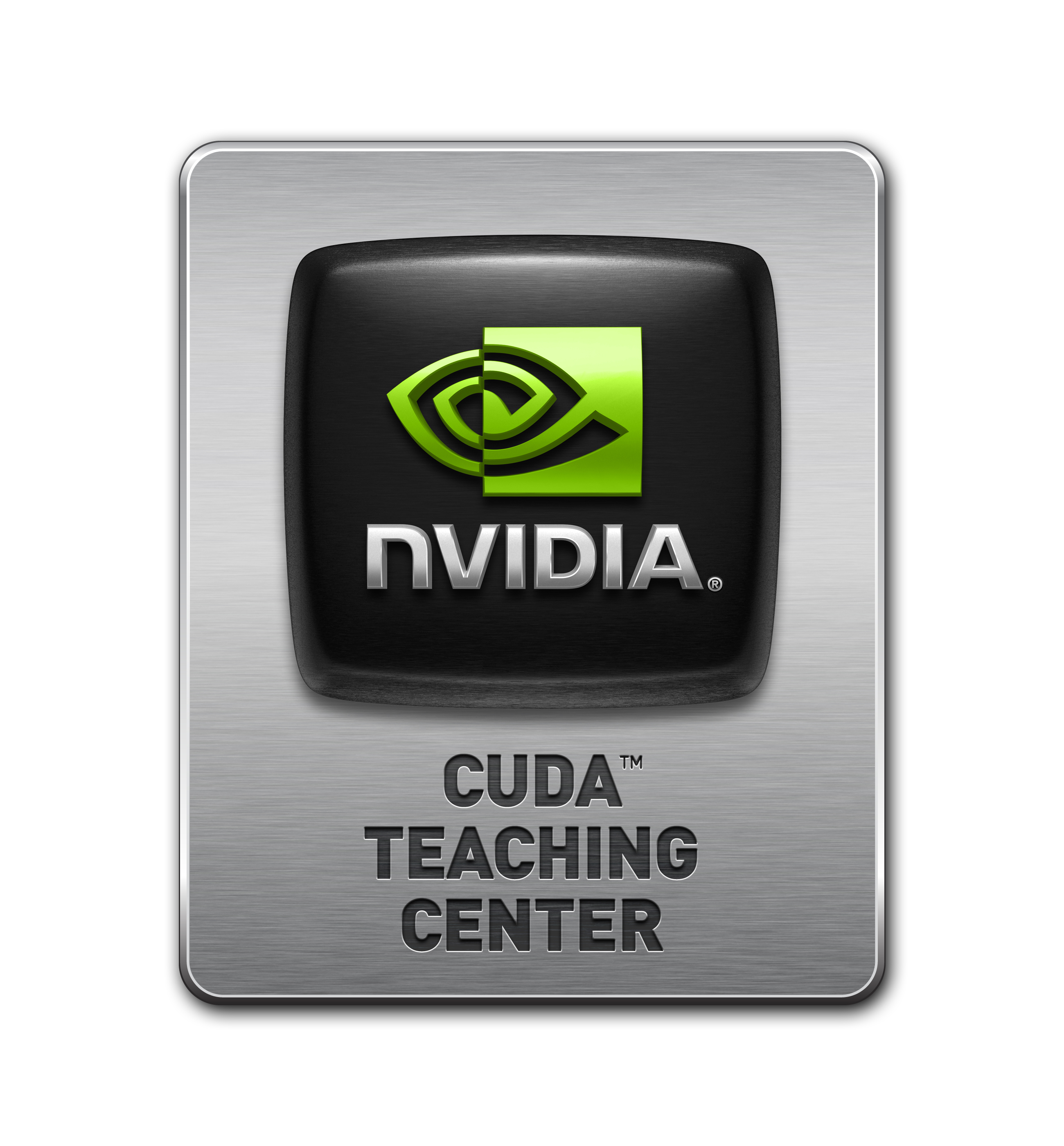 ECE/SoC Courses and DRZ
ECE 875
Comp Sys Data Analytics
ECE 696
HW-Based Cybersecurity
ECE 194:
Digital Design
ECE 394:
Intro Comp Arch
CAPPLab teaching supports:
Hardware
   Microcontroller boards
   FPGA boards
   GPU cards
Software
   EASy68K / IDE68K emulators
   CodeWarrior IDE
   CUDA Programming API
or
ECE 694
HPC Sys
CS 211:
Prog in C/C++
ECE 8??
Sys Mod and Perf Analysis
ECE 794
Parallel Computing
ECE 475:
Mod, Simu,
Analysis
or
(Math &
Python)
ECE 238:
Prog in
Assembly
ECE 594
MP Sys Design
ECE 777AB
ML Essentials & Applications
Field Programmable Gate Array (FPGA)
Graphics Processing Unit (GPU)
EASy68K is for Editor/Assembler/Simulator for the 68000
Application Programming Interface (API)
Integrated Development Environment (IDE)
Compute Unified Device Architecture (CUDA)
Notes:
Electrical and Computer Engineering (ECE)
School of Computing (SoC)
DRZ is for Dr. Zaman (Abu Asaduzzaman)
Notes (cont’d):
HW is for Hardware
HPC is for High Performance Computer
ML is for Machine Learning
Notes (cont’d):
CS 211 is a SoC course
Mod is for Modeling
MP is for Microprocessor
3
CAPPLab: Research/Project Areas
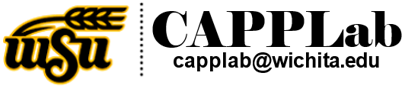 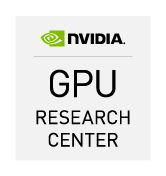 Image Processing / Machine Learning (ML)
High Performance Computing (HPC)
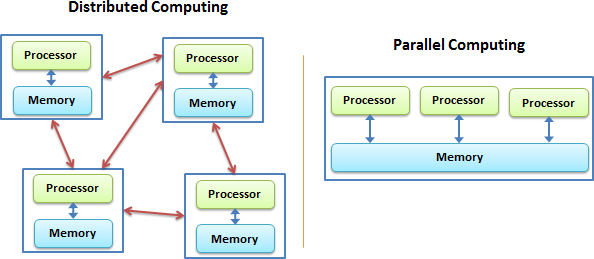 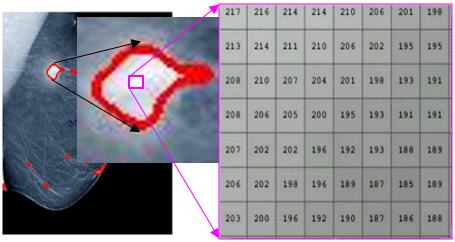 Data Analytics / Decision Making
HPC and ML in Healthcare
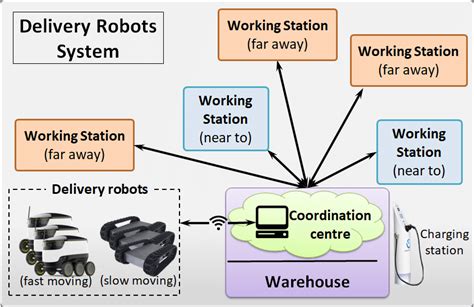 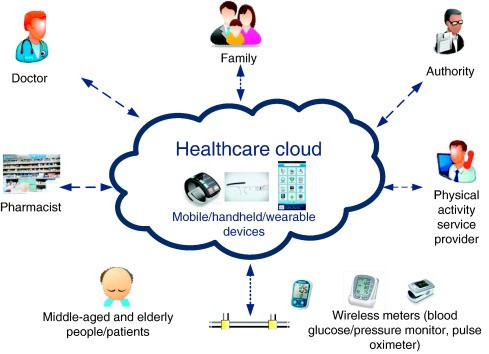 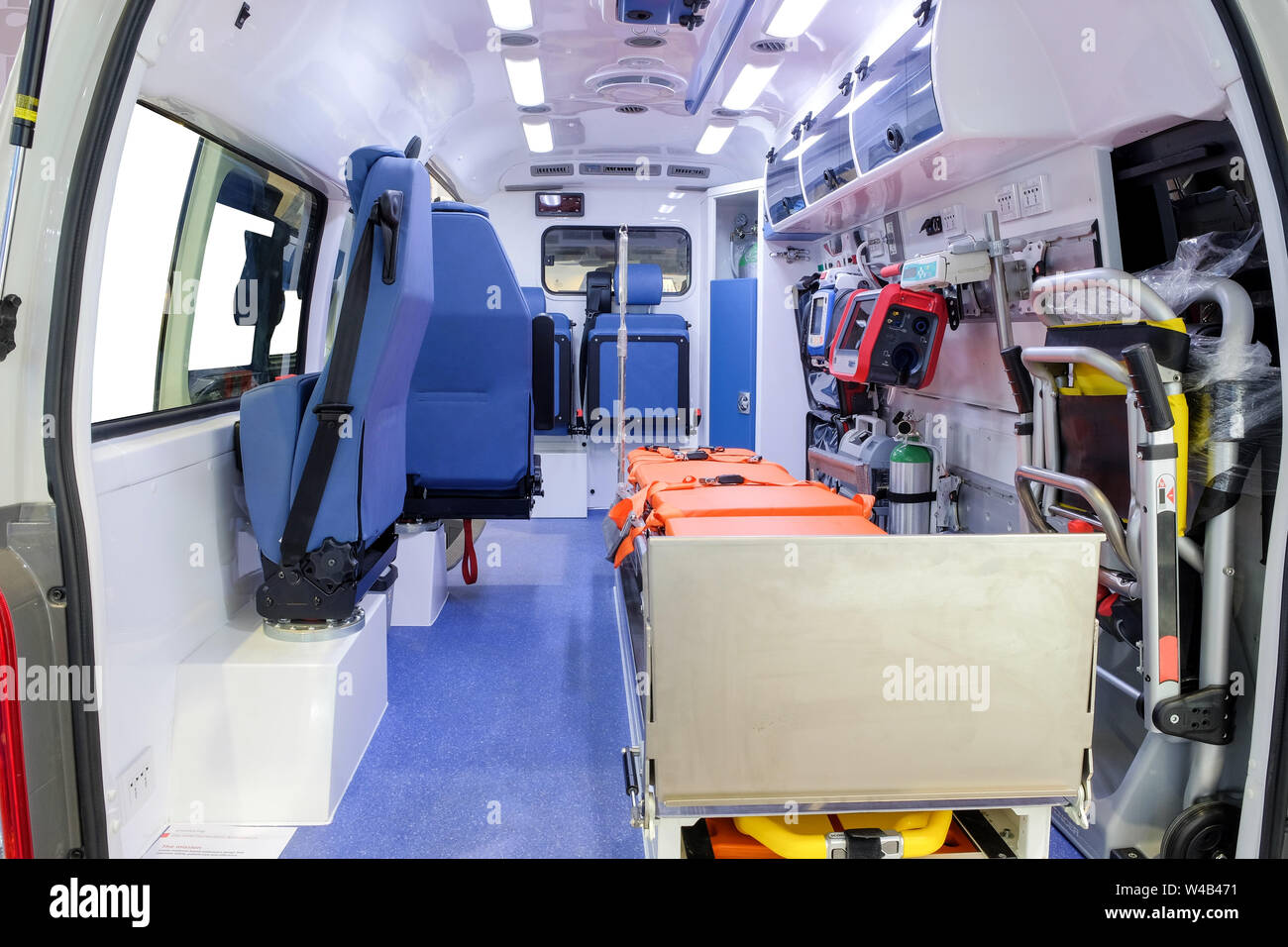 4
CAPPLab: Undergraduate Research
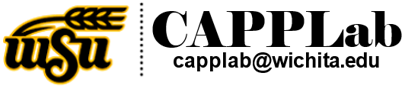 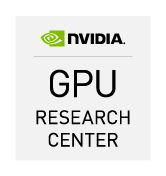 More Research Opportunities
Previously Mentioned
High Performance Computing (HPC)
Embedded / IoT Systems
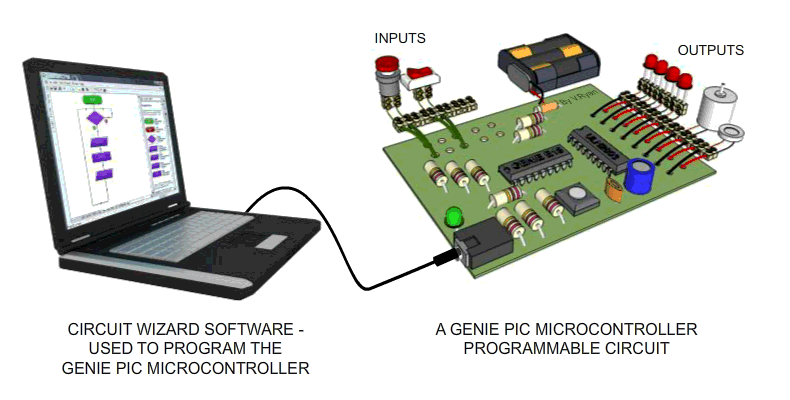 Data Analytics / Decision Making
Image Processing / Machine Learning (ML)
HPC and ML in Healthcare
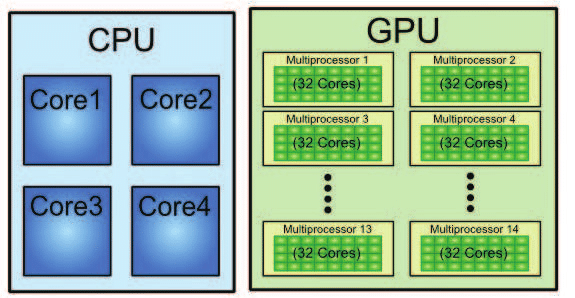 Edge Computing
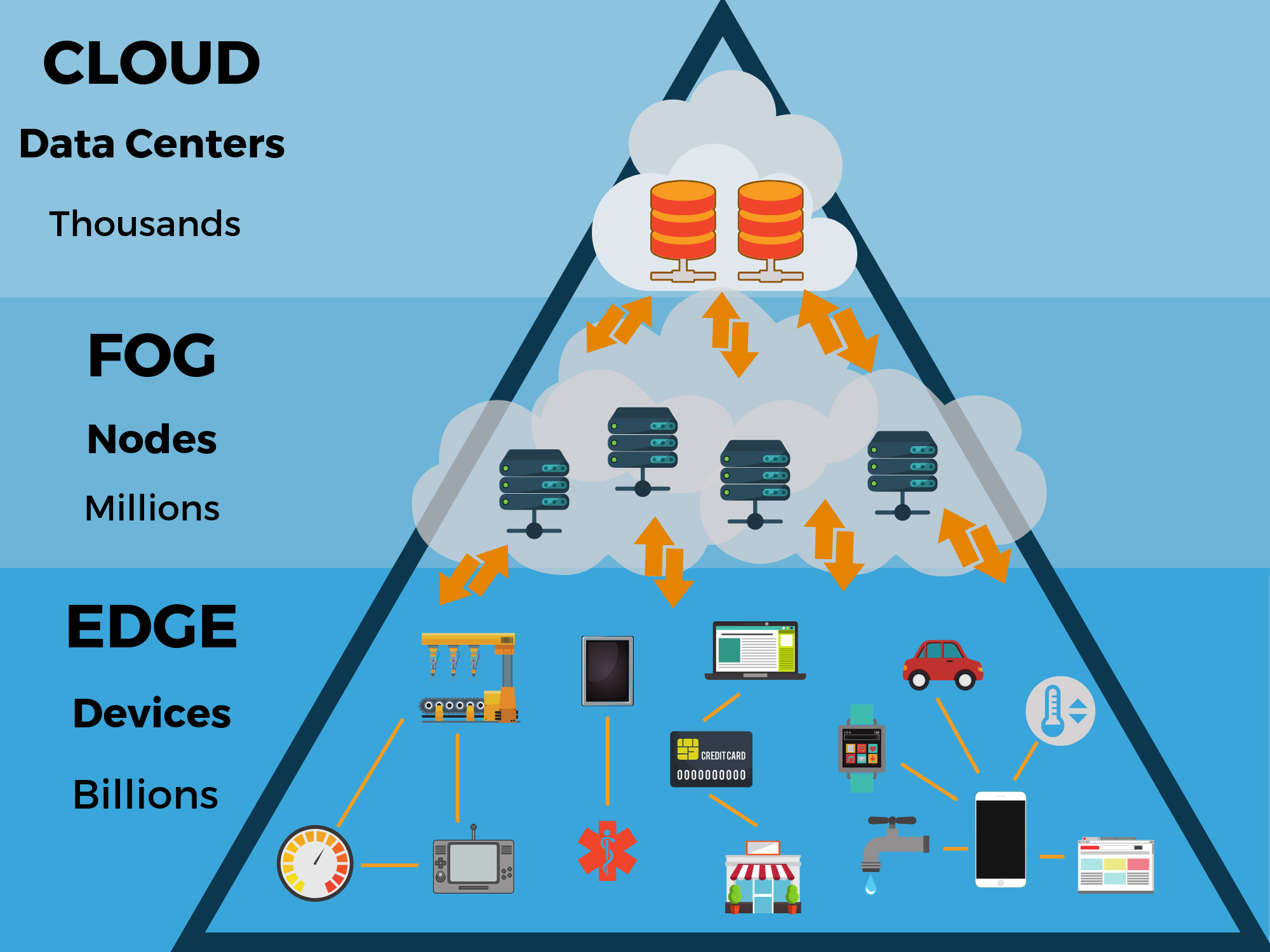 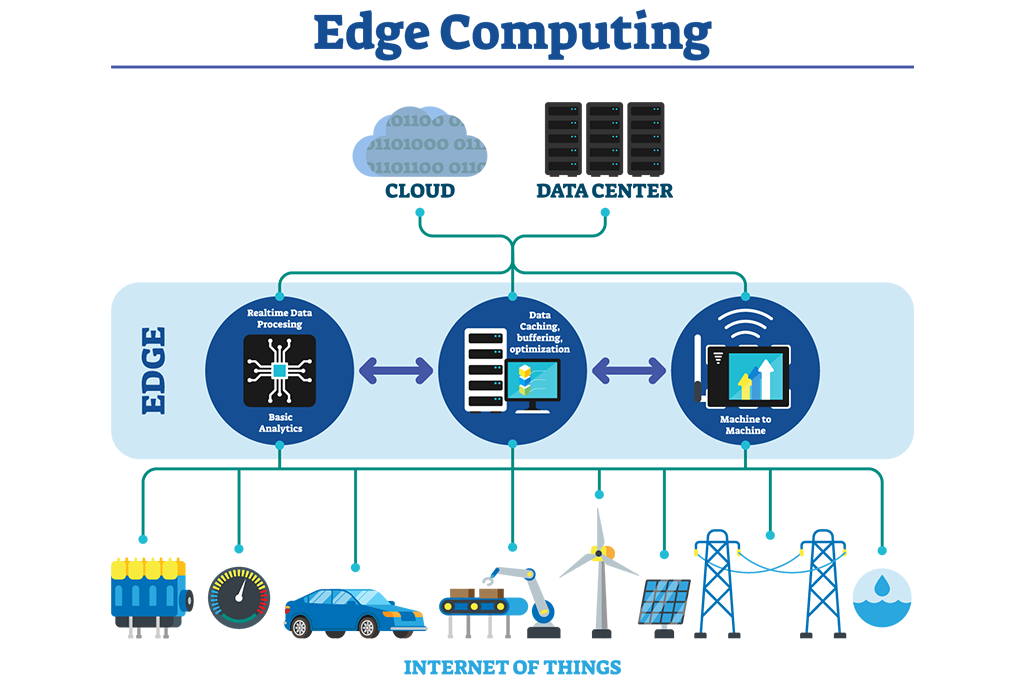 5
CAPPLab: Research with Industries/Others
BME
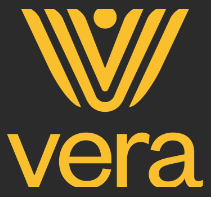 Vera Healthcare
Edge technology into healthcare
BSEE
Signals & Data
Embedded Control
BSCE
Power Systems
U.S. Patent 10,689,898
Control doors remotely
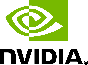 Data Driven Decisions
MSECE
NVIDIA Corporation 
GPU computing
Advanced Automation
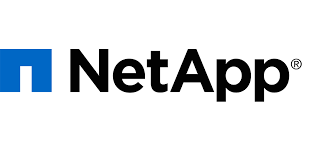 Ph.D.
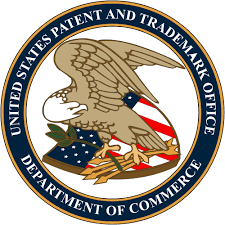 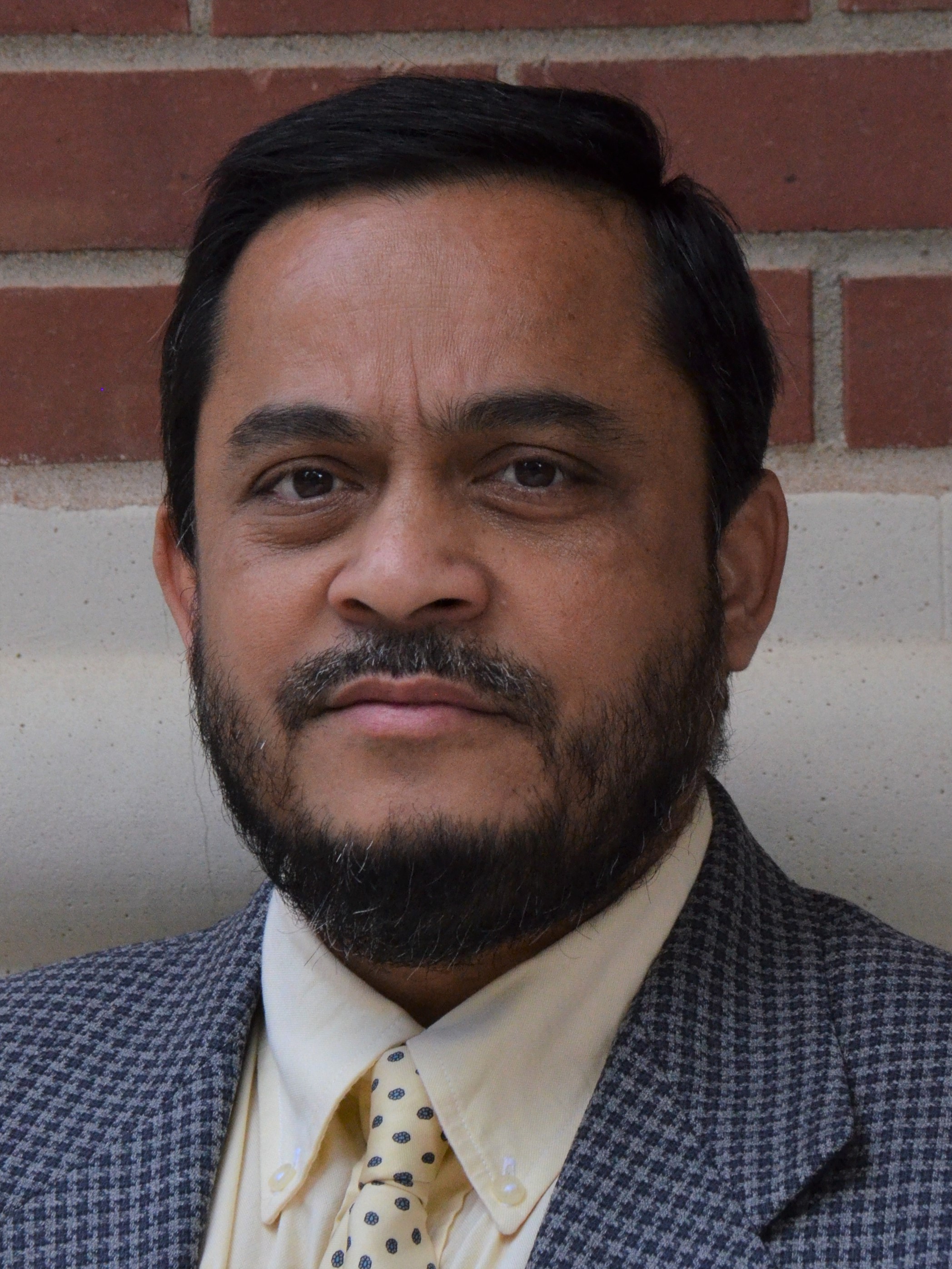 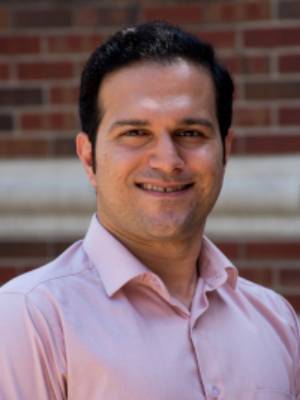 IS/ME
SoC
6
NetApp Inc. 
Storage/embedded systems
An Image Processing Project
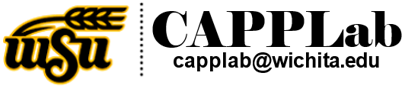 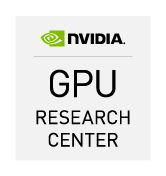 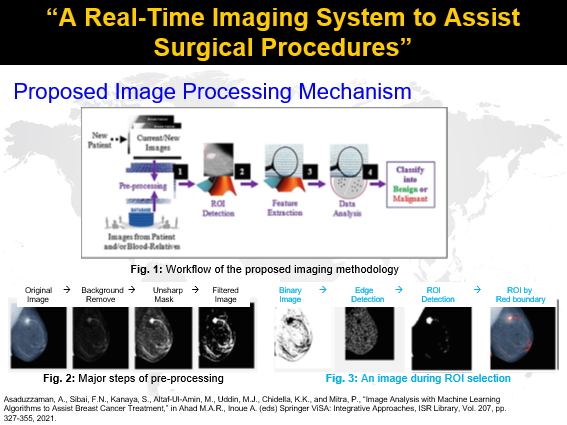 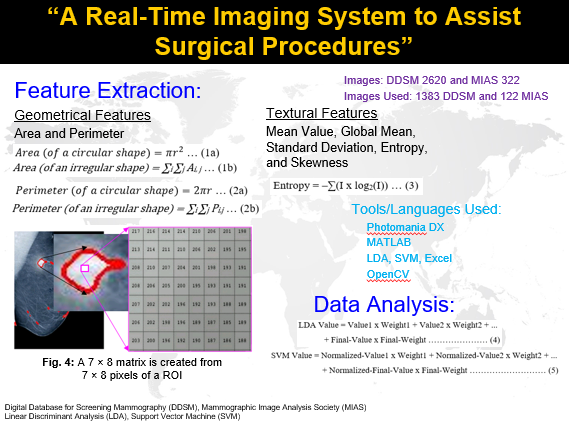 7
An Image Processing Project (+)
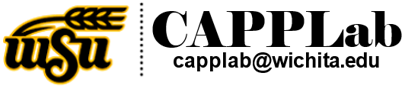 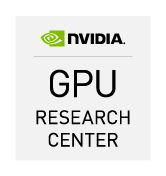 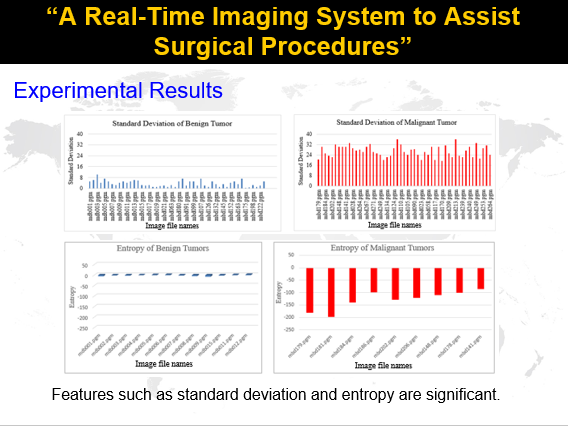 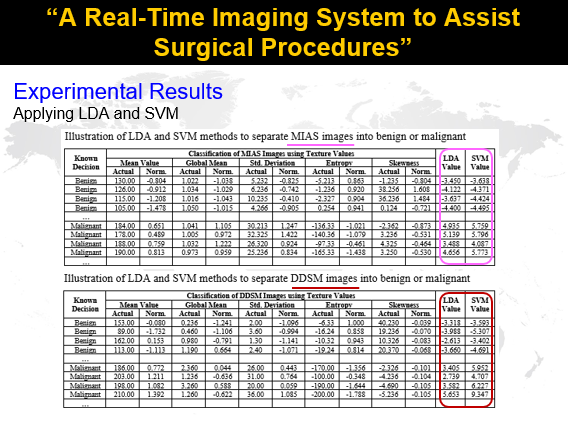 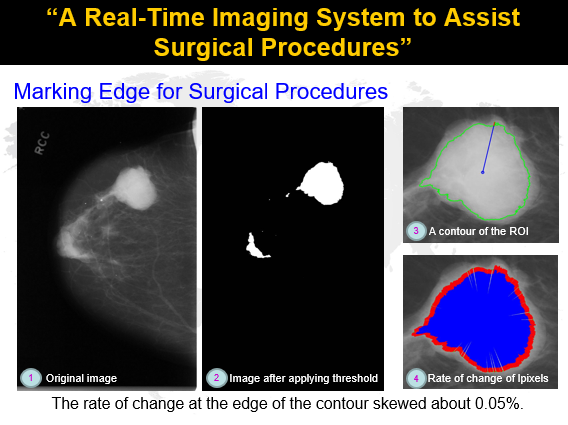 8
CAPPLab: People
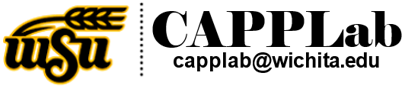 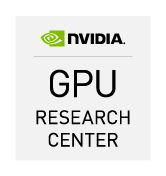 Faculty and Collaborators
Selected Students
Current (PhD)
Graduated (PhD)
Md “Raihan” Uddin
PhD Student
ECE
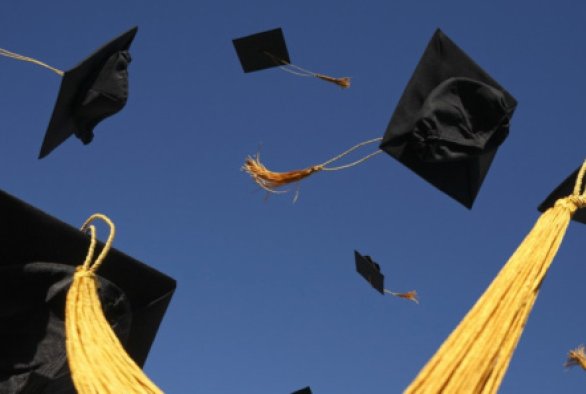 Kishore K. Chidella
Graduated in 2018

University of Nevada, USA
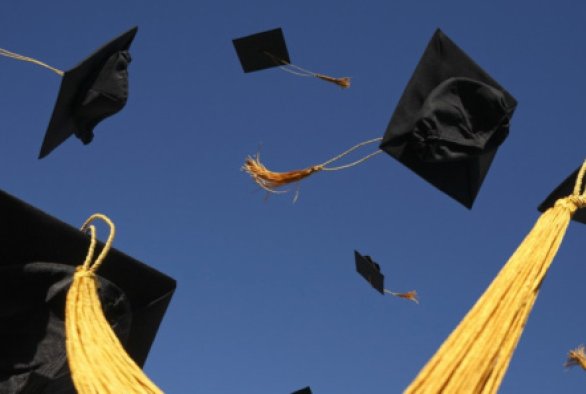 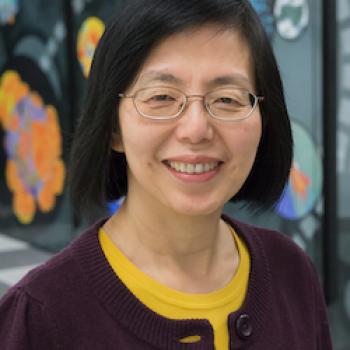 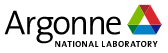 Dr. Zhang works in Argonne’s Mathematics and Computer Science division
Hong Zhang
ANL PETSc Team
Shockers
TBD
TBD
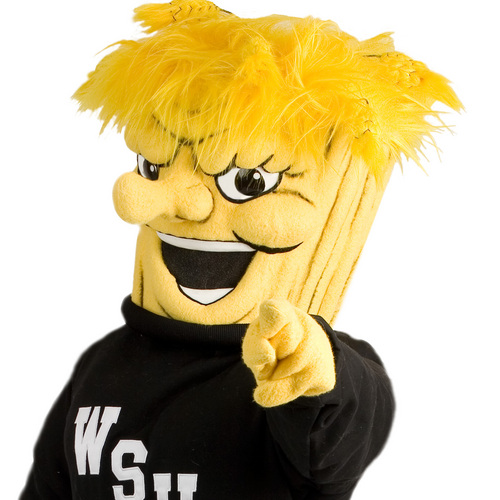 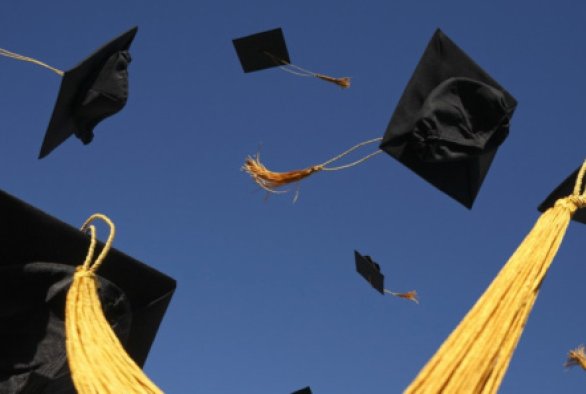 Vidya Suryanarayana
Graduated in 2013

NetApp, USA
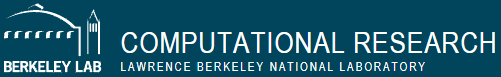 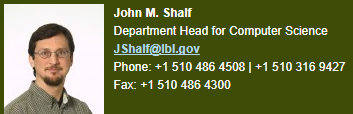 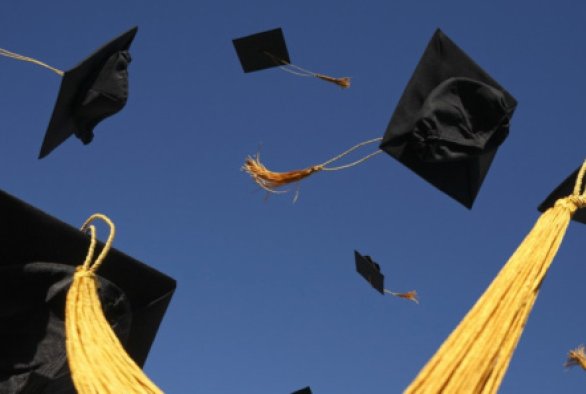 A. Almohaimeed
Graduated in 2019

University, Saudi Arabia
Shockers
TBD
TBD
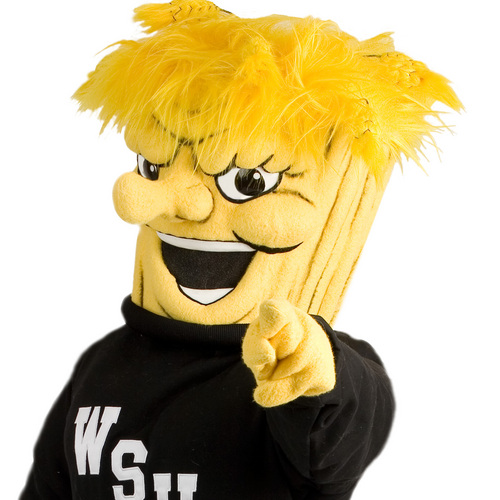 9
CAPPLab: People
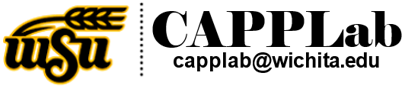 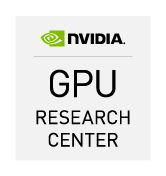 Faculty and Collaborators
Selected Students (cont’d)
Graduated (MS Thesis)
Graduated (MS Thesis)
Deepthi Gummadi
Graduated in 2014

Fairfax, VA, USA
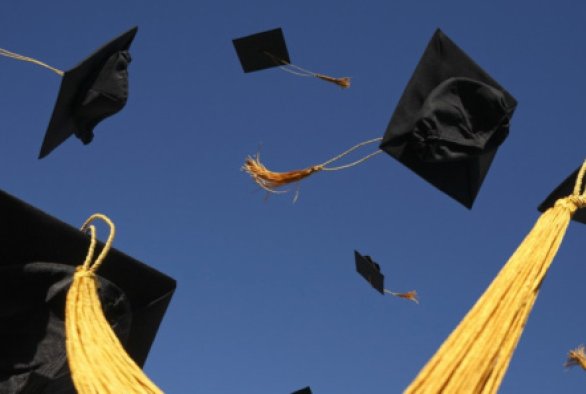 Sri R. Chaturvedula
Graduated in 2011

San Jose, CA, USA
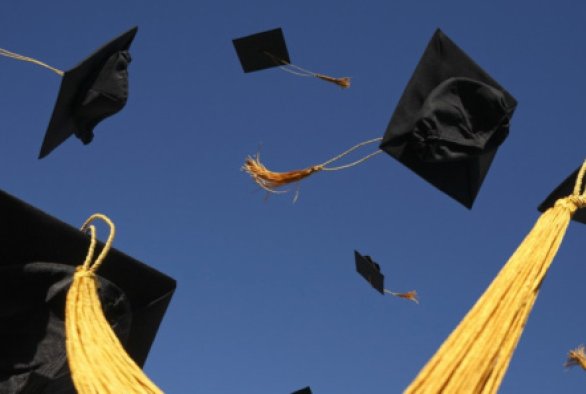 Fadi N. Sibai
Associate Dean
College of Eng. & Architecture
Gulf Univ for Sci & Tech, Kuwait
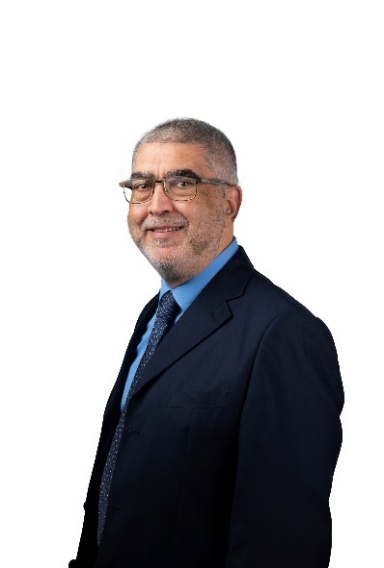 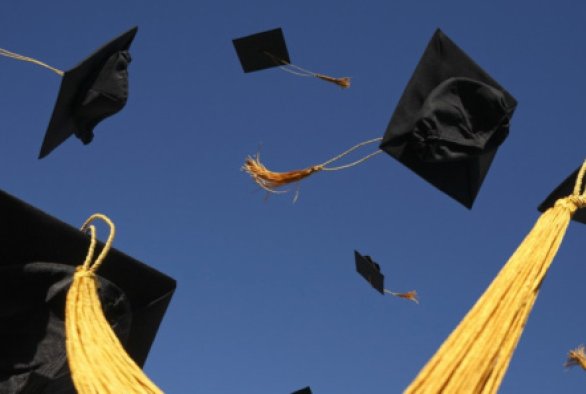 Tania Jareen
Graduated in 2014

Wichita, KS, USA
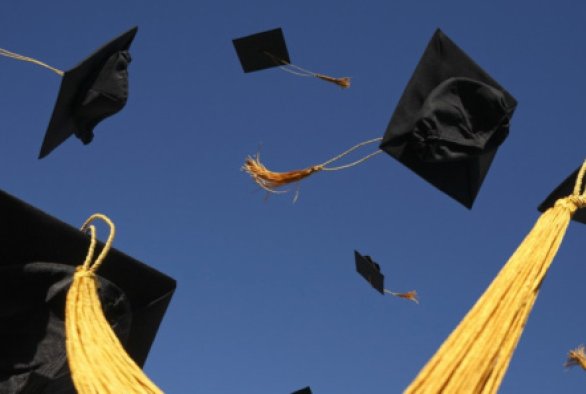 Phanendra S.N. Gavara
Graduated in 2012

Phoenix, AZ, USA
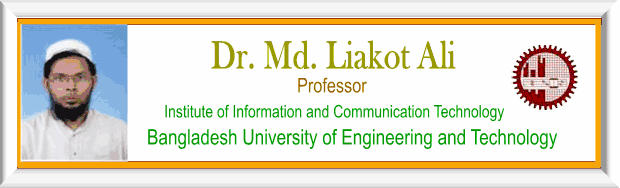 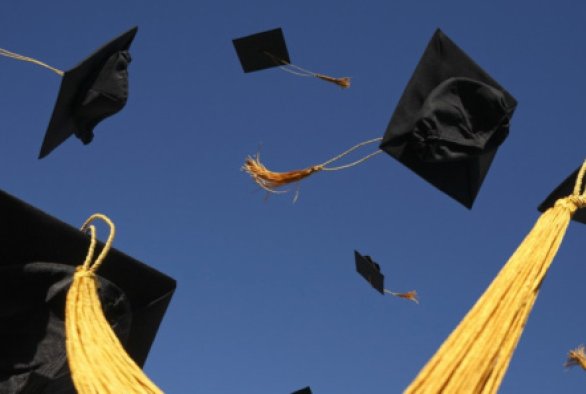 Chok M. Yip
Graduated in 2014

Kuala Lumpur, Malaysia
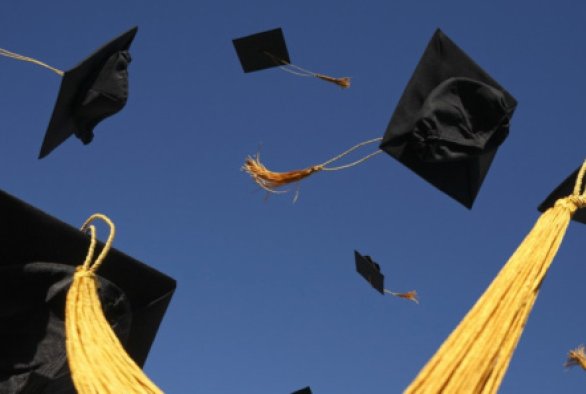 Divya Vardha
Graduated in 2012

Charlotte, NC, USA
10
CAPPLab: People
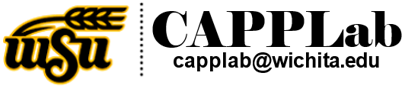 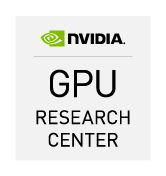 Faculty and Collaborators
Selected Students (cont’d)
Current (MS Thesis/Project)
Graduated (MS Thesis)
Md Reza-E-Rabbi
MS Thesis
ECE
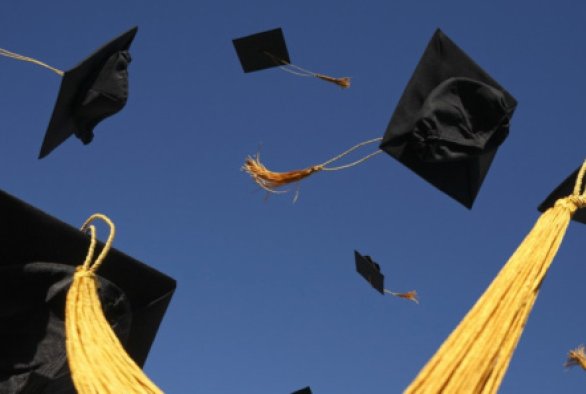 Abhishek Mummidi
Graduated in 2014

Austin, TX, USA
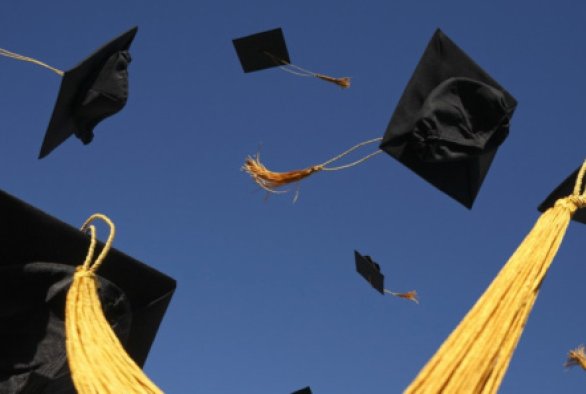 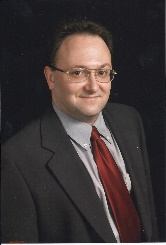 Henry J. Neeman
Associate Professor
University of Oklahoma, OK
High Performance Computing
Koteswara Rao Pandi
MS Project
ECE
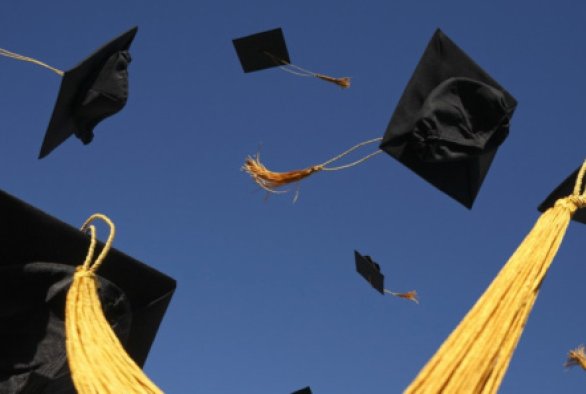 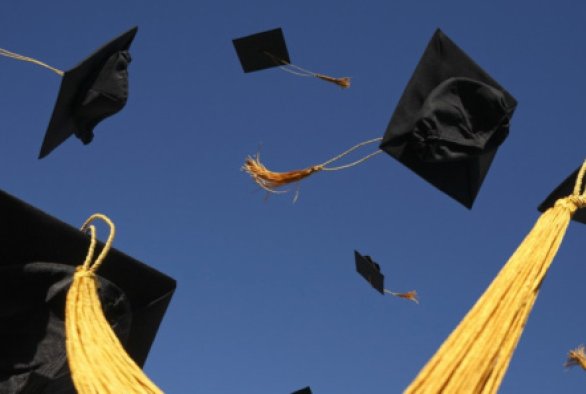 Md Moniruzzaman
Graduated in 2015

Peachtree City, GA, USA
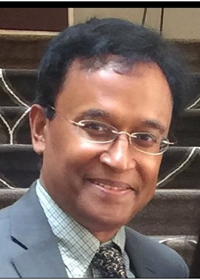 Md. Jashim Uddin
Research Associate Professor
Vanderbilt University, TN
School of Medicine
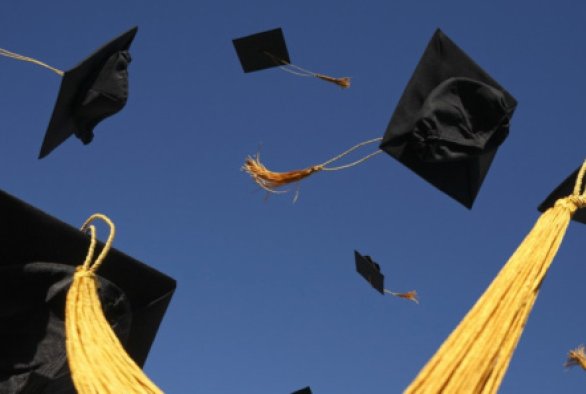 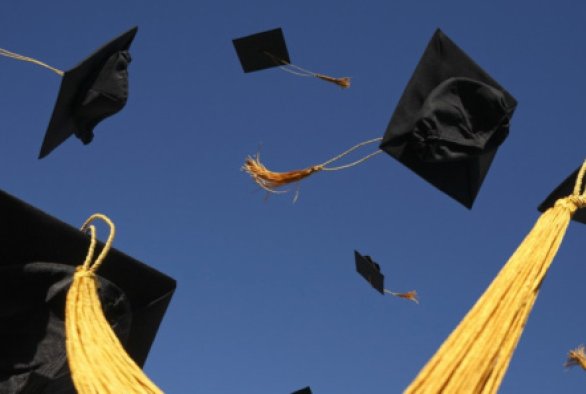 Duncan Campbell
Graduated in 2023

Wichita, KS, USA
AL “Nuwanthi” Perera
MS Project 
ECE
11
CAPPLab: People
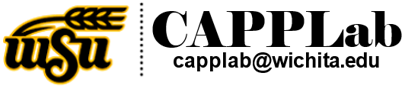 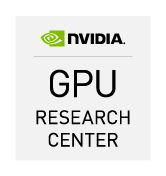 Faculty and Collaborators
Selected Students (cont’d)
Current (MS Project)
Graduated (MS Project)
Declan D’souza
MS Project 
ECE
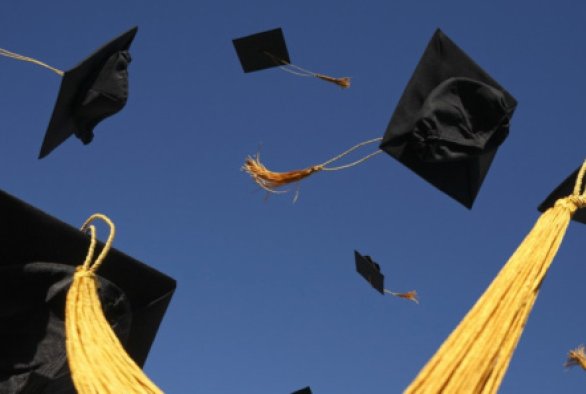 Neeraj Kumar
Graduated in 2012

San Jose, CA, USA
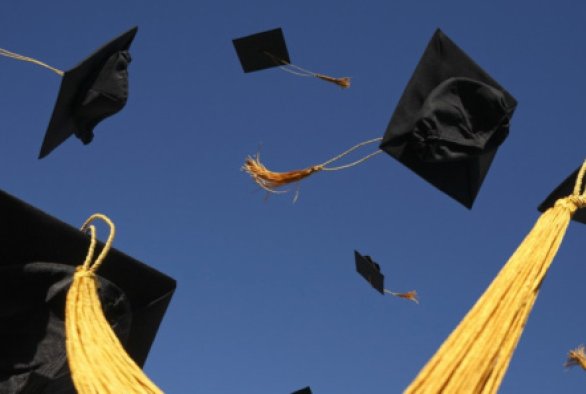 Dr. Md Altaf-Ul-Amin
Associate Professor
NAIST, Japan
Computational Systems Biology
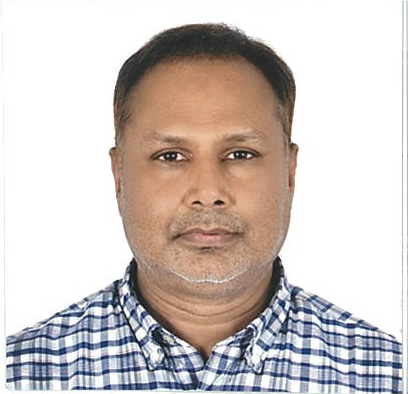 Sonu Gangadhar Gowda
MS Project
ECE
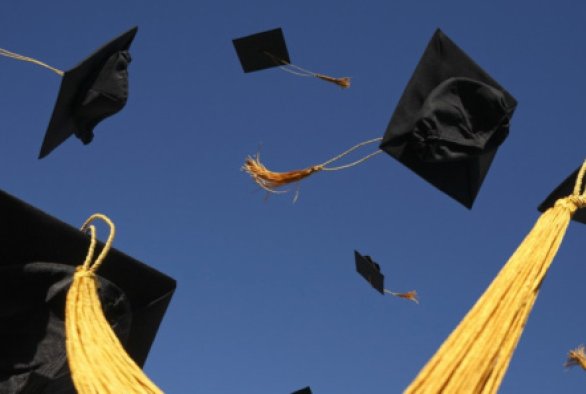 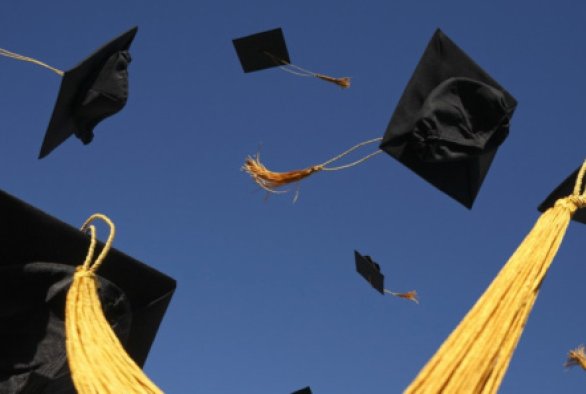 Venkatesh Mabbu
Graduated in 2015

Wichita, KS, USA
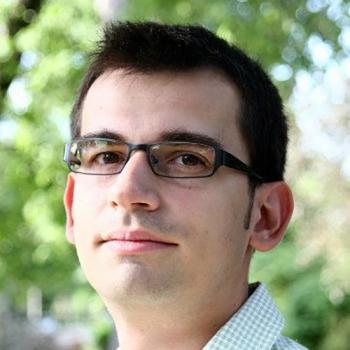 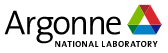 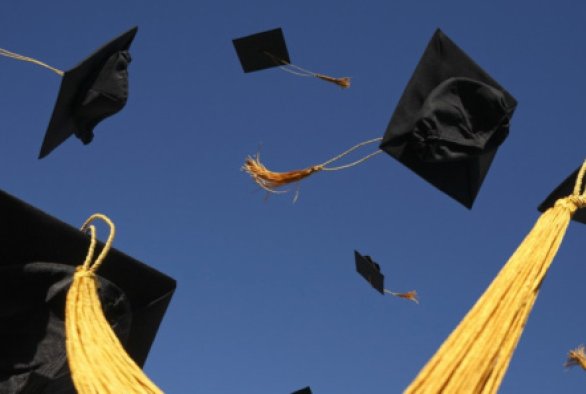 VAP “Tanoj” Telikepalli
Graduated in 2023

Dallas, TX, USA
Shockers
TBD
TBD
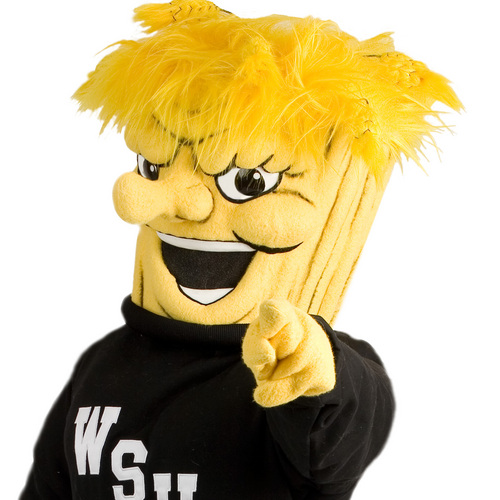 Emil M. Constantinescu
Computational Mathematician / / R&D Leader
12
CAPPLab: Resources
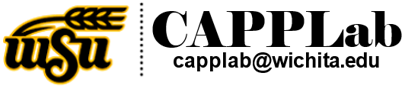 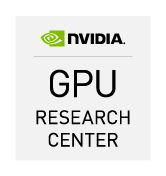 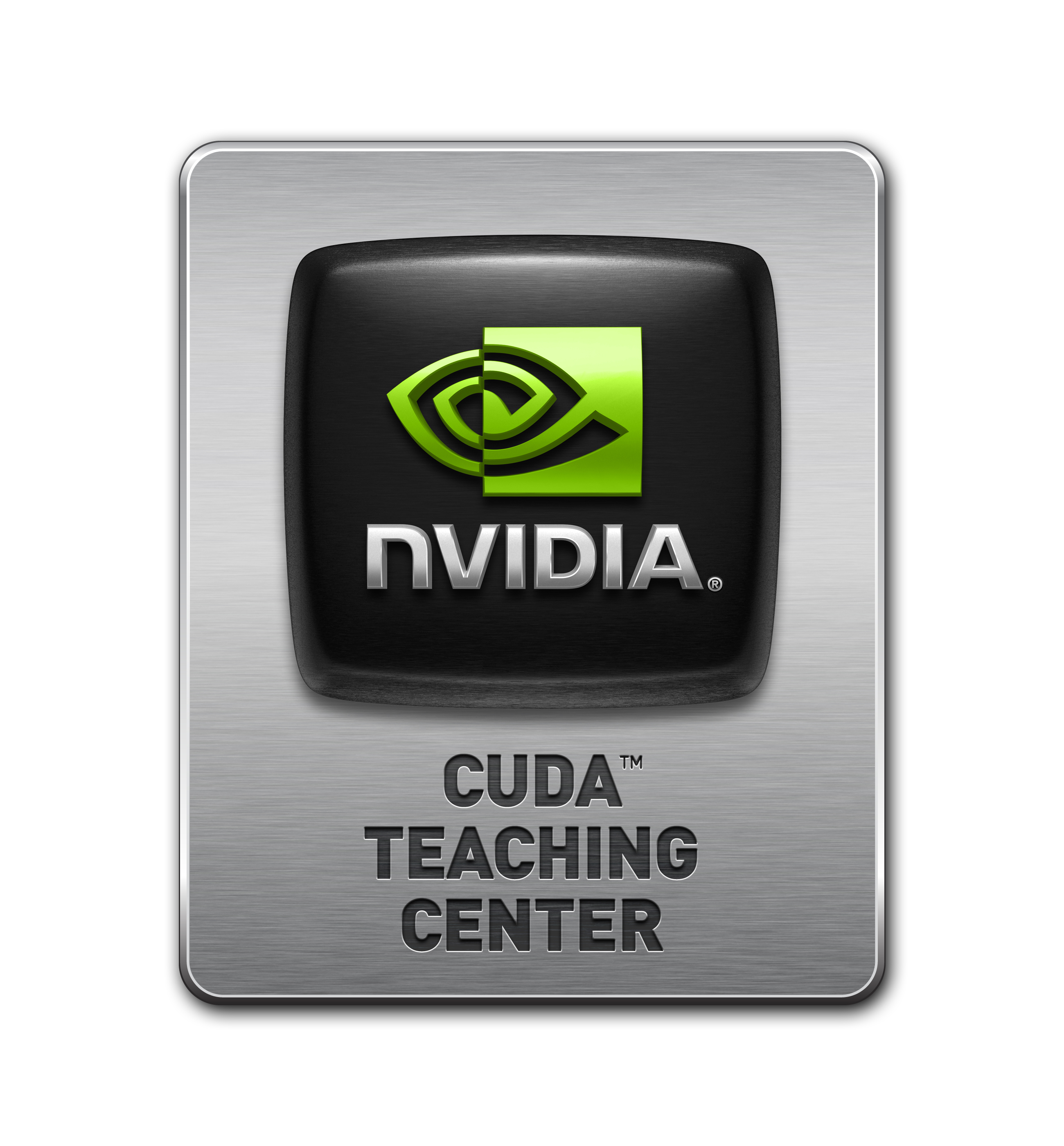 Servers / Workstations
Desktop Computers
Laptops / Microcontrollers
Server/Workstation: CPU (Intel C610, 16-core, 2.3 GHz, 64GB DDR3, 135 Watt) and GPU (NVIDIA Tesla K40, 2880-core, 12GB GDDR5, 235 Watt).
Desktop Computer: CPU (Intel Xeon E5506, 8-core, 2.13 GHz, 8GB DDR3, 80 Watt) and GPU (NVIDIA Tesla C2075, 448-core, 6GB GDDR5, 255 Watt).
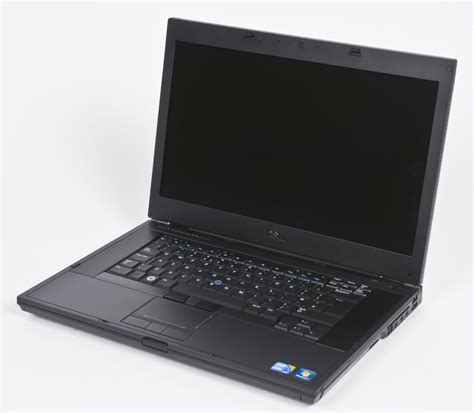 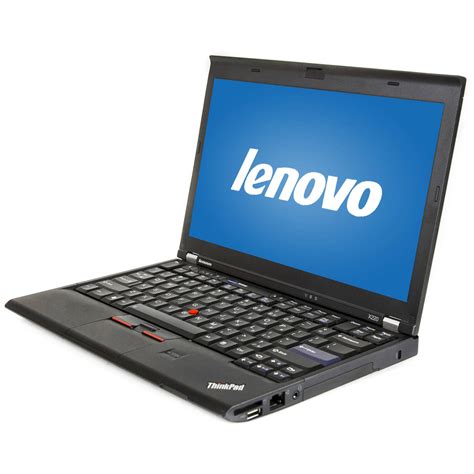 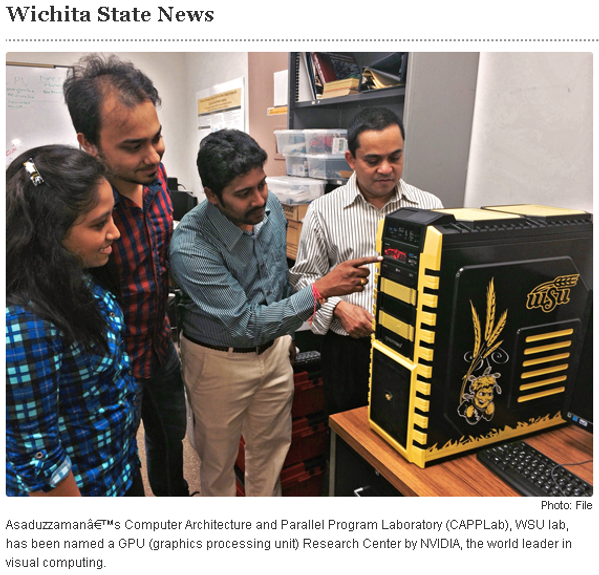 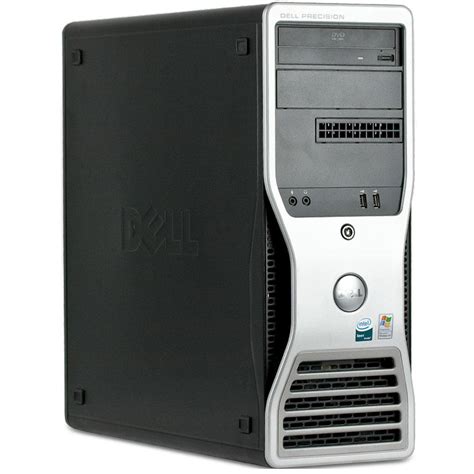 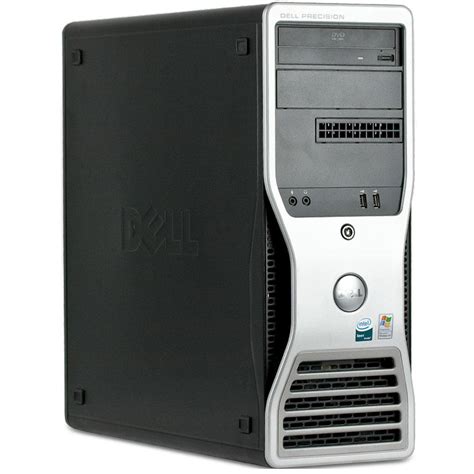 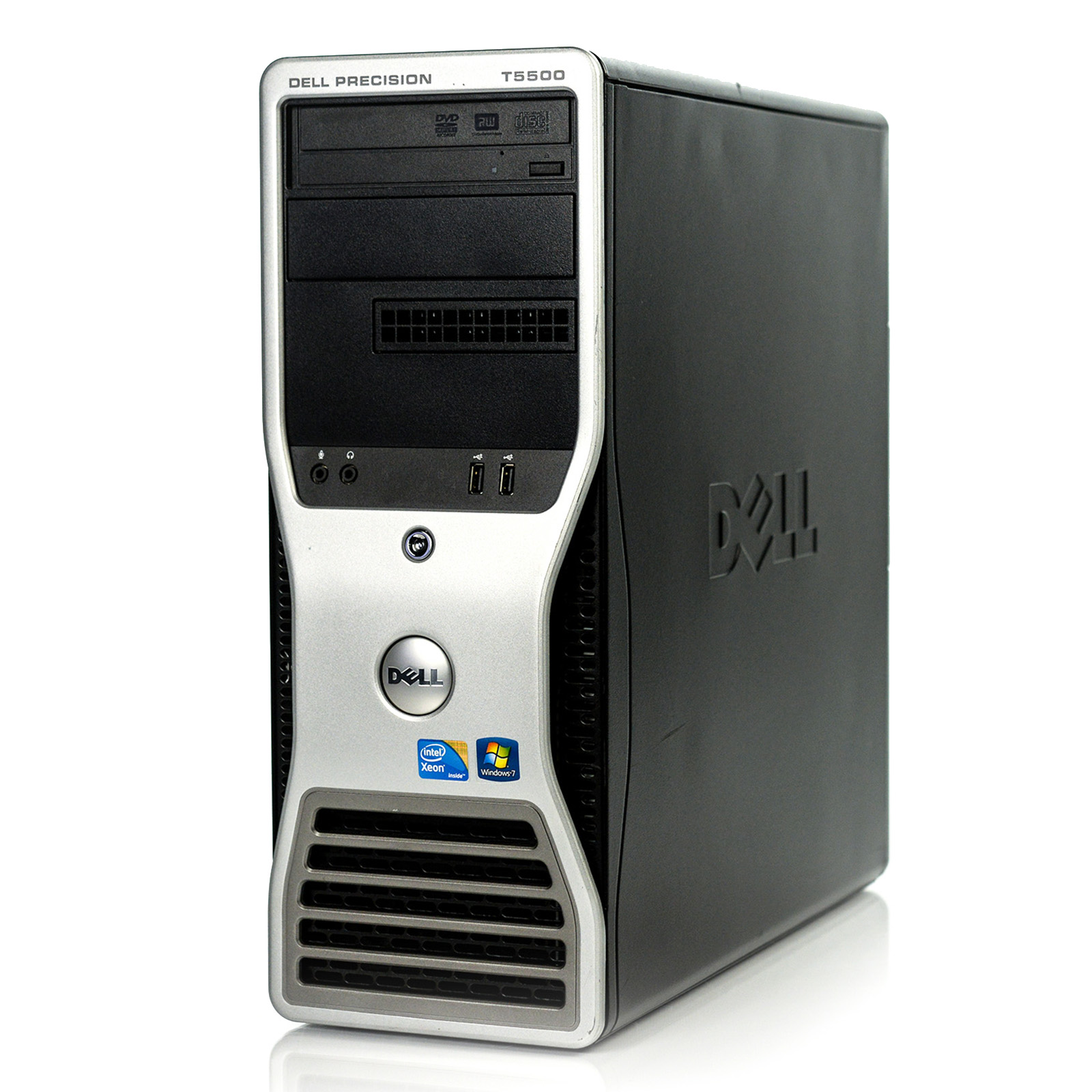 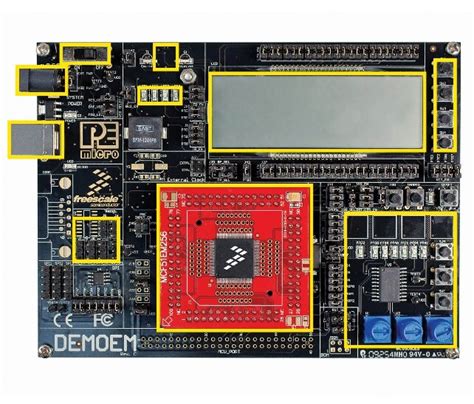 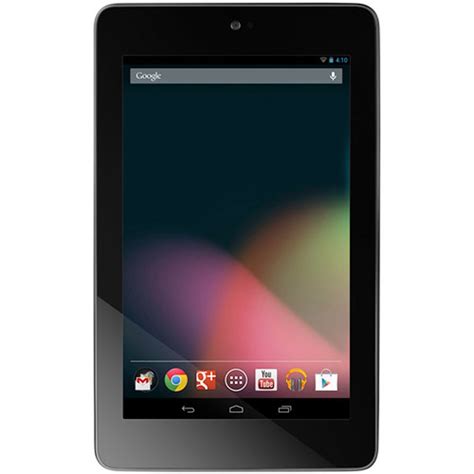 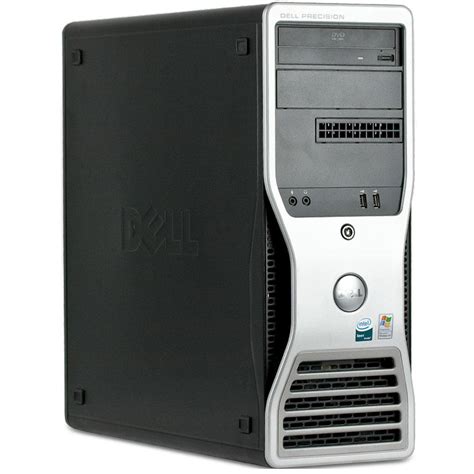 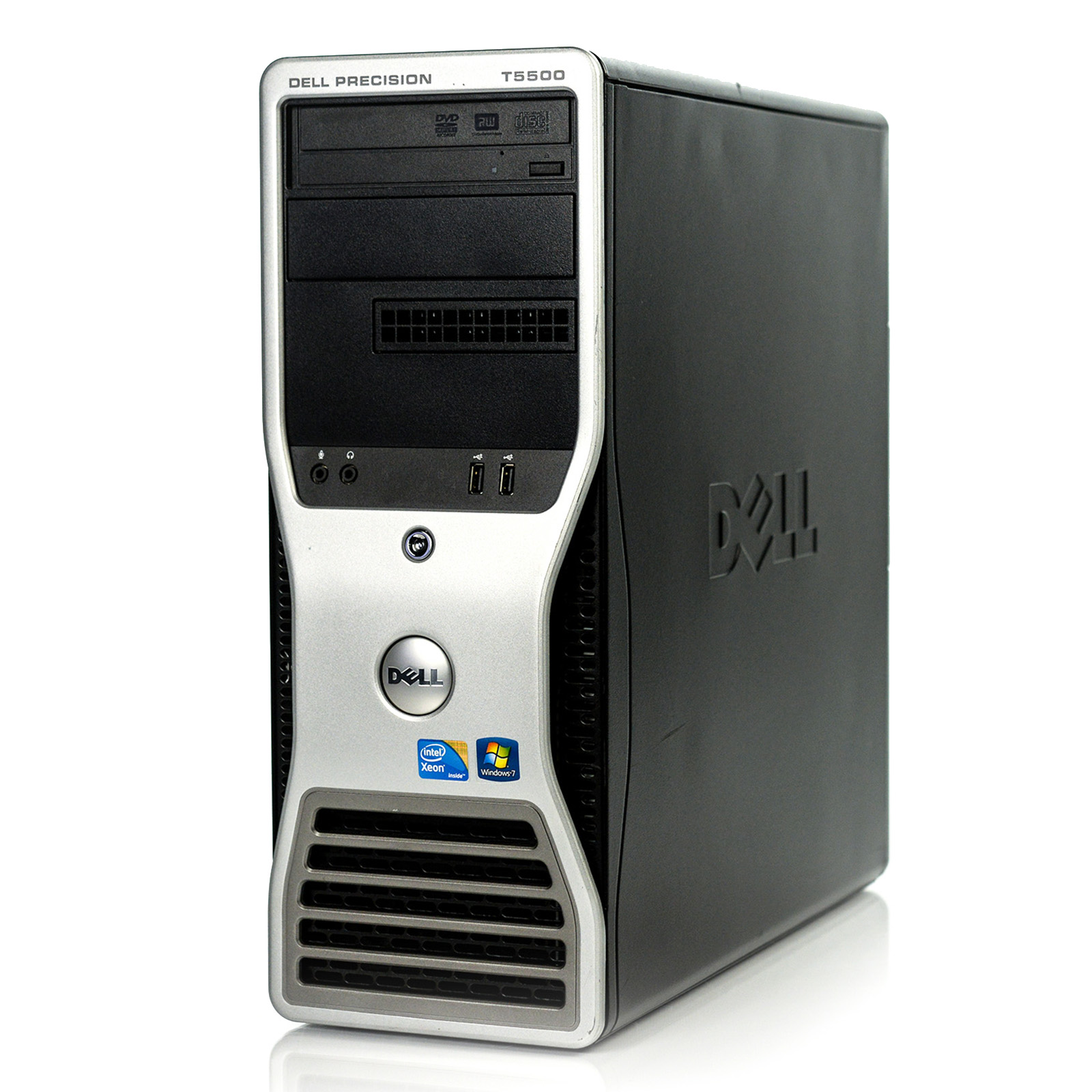 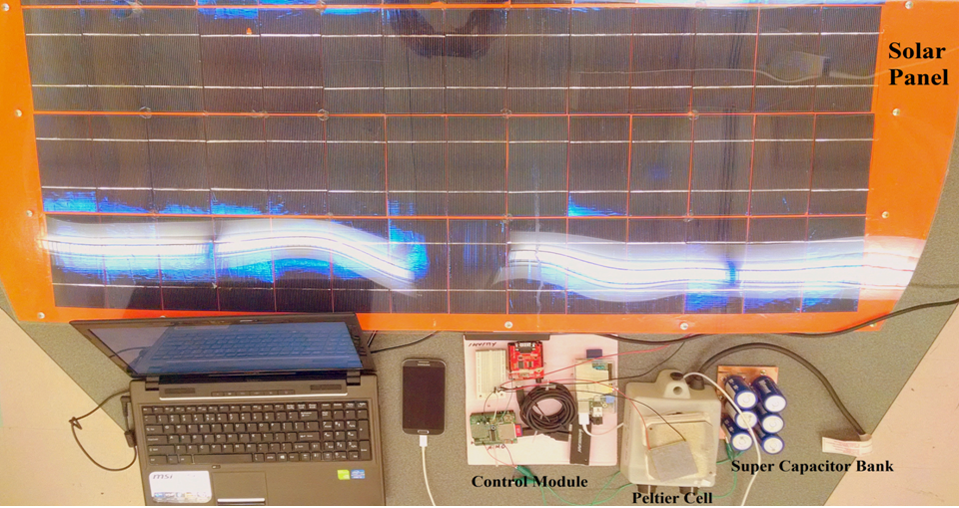 13
Education/Research: MS Thesis/PhD Dissertation
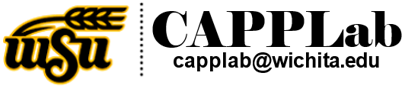 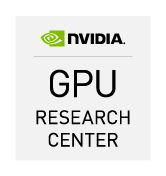 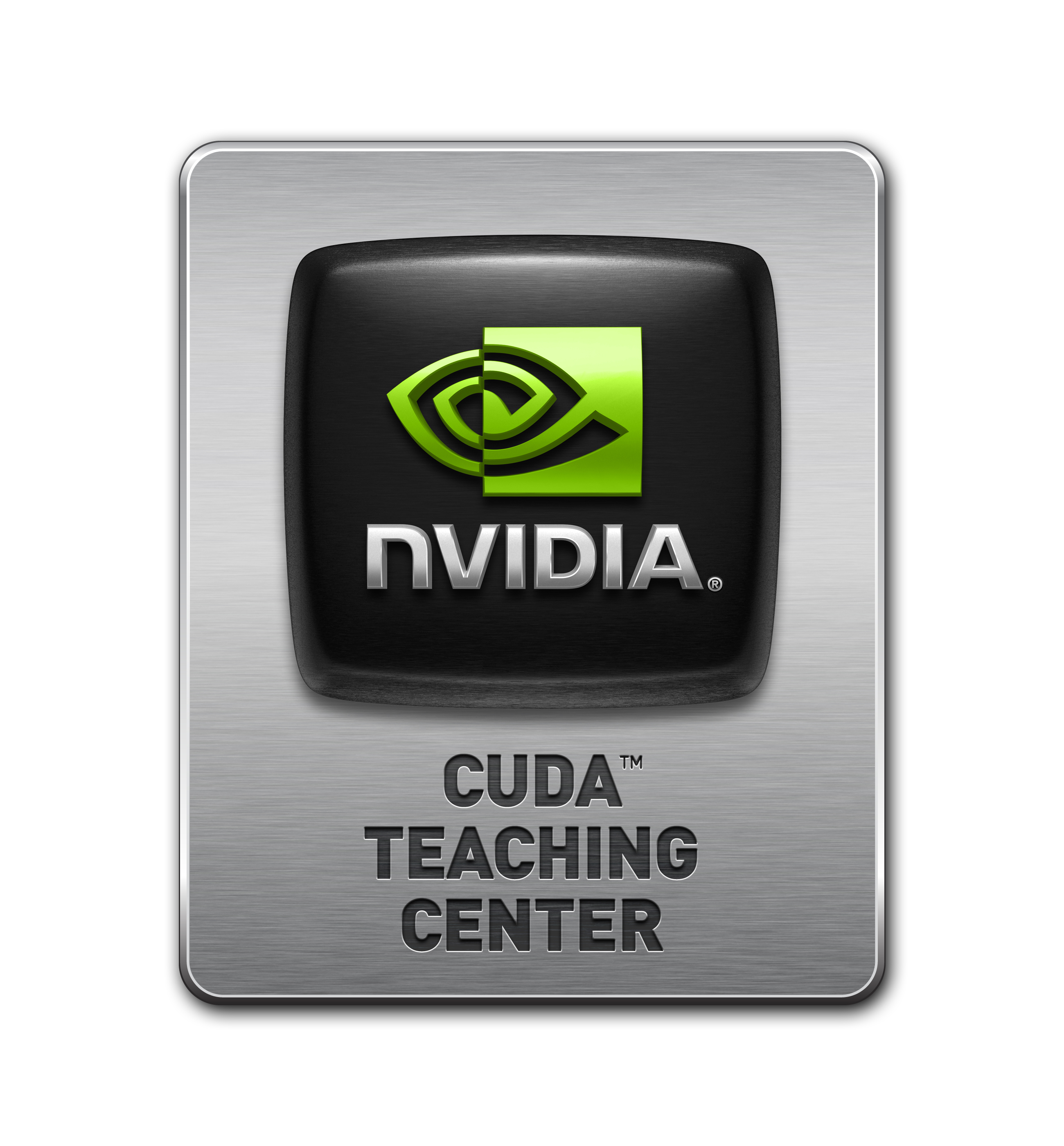 WSE Graduate School
PhD: https://www.wichita.edu/academics/majors/electrical_engineering_and_computer_science_phd_129.php
MS: https://www.wichita.edu/academics/majors/electrical_and_computer_engineering_ms_128.php
WSE CoE Electrical and Computer Engineering Department
PhD: https://www.wichita.edu/academics/engineering/ECE/grad/PhD/index.php
MS: https://www.wichita.edu/academics/engineering/ECE/grad/MS/MS-ECE.php
WSE CoE School of Computing
PhD: https://www.wichita.edu/academics/engineering/SoC/grad/PhD/index.php
MS CS: https://www.wichita.edu/academics/engineering/SoC/grad/MS/MS-CS.php
MS CP: https://www.wichita.edu/academics/engineering/SoC/grad/MS/MS-CP.php
MS DS: https://www.wichita.edu/academics/engineering/SoC/grad/MS/MS-DS.php
14
Education/Research: MS Thesis/MS Project
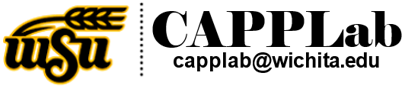 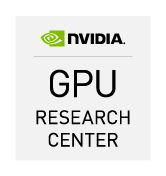 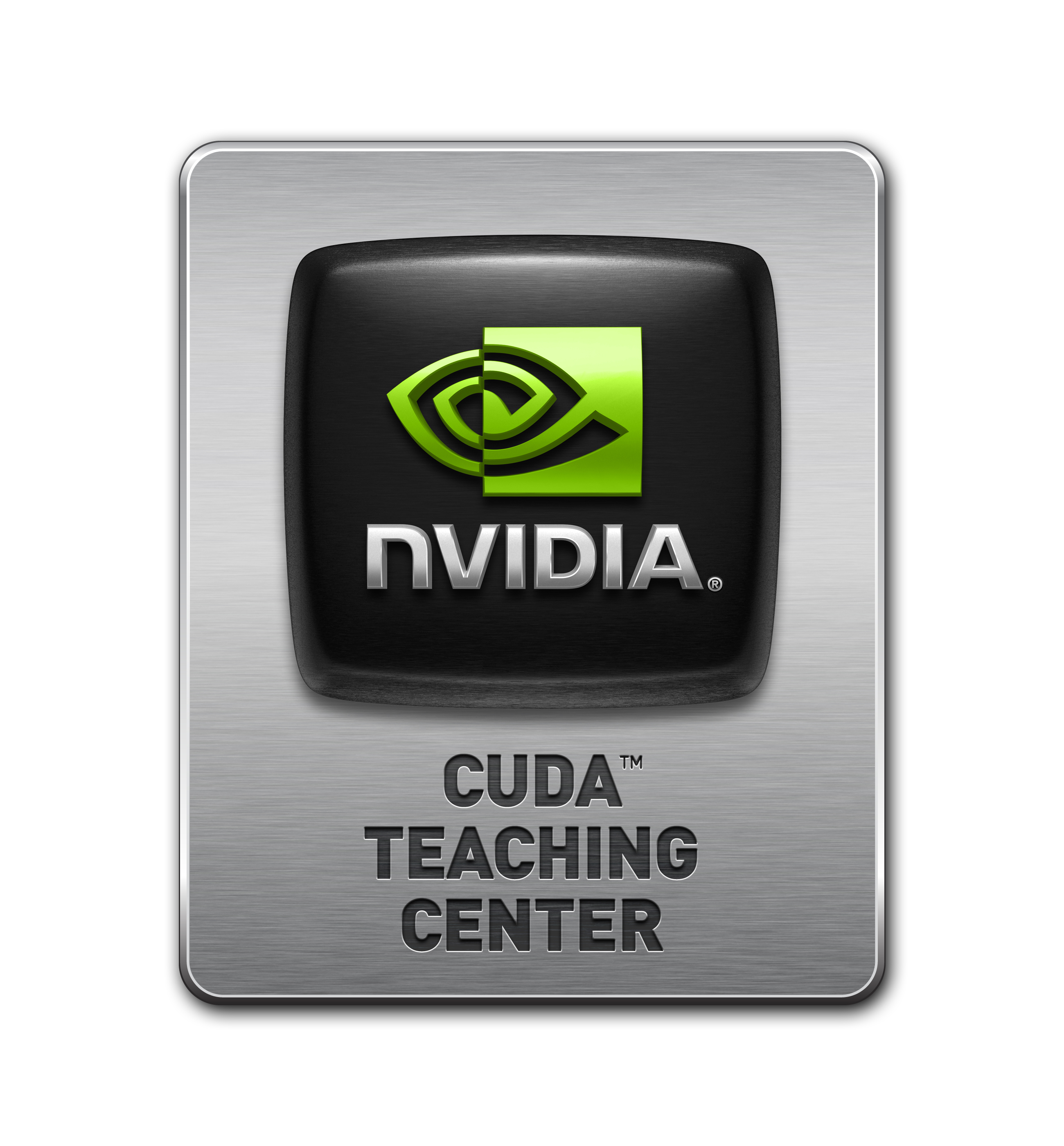 Both MS Thesis and MS Project will conduct research activities.
    However,
MS Thesis
Students spend several semesters doing research work instead of classwork
Students engage more in an intense research (less concerned with classroom environment)
Students are mandated to write and publish a thesis
Prepares students for PhD study and/or work as a researcher in a research facility
MS Project
Students typically spend one semester doing research work instead of classwork
Students are more concerned with classroom environment (engage less in an intense research)
Students are not necessarily mandated to write and publish a thesis
Prepares students for workplaces (no or less research work)
"What is the difference between MS thesis and MS project?" 
https://www.quora.com/What-is-the-difference-between-MS-thesis-and-MS-project
15
MS Project / MS Thesis / PhD Dissertation
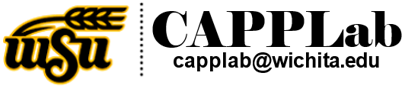 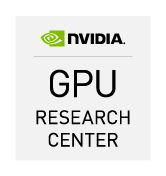 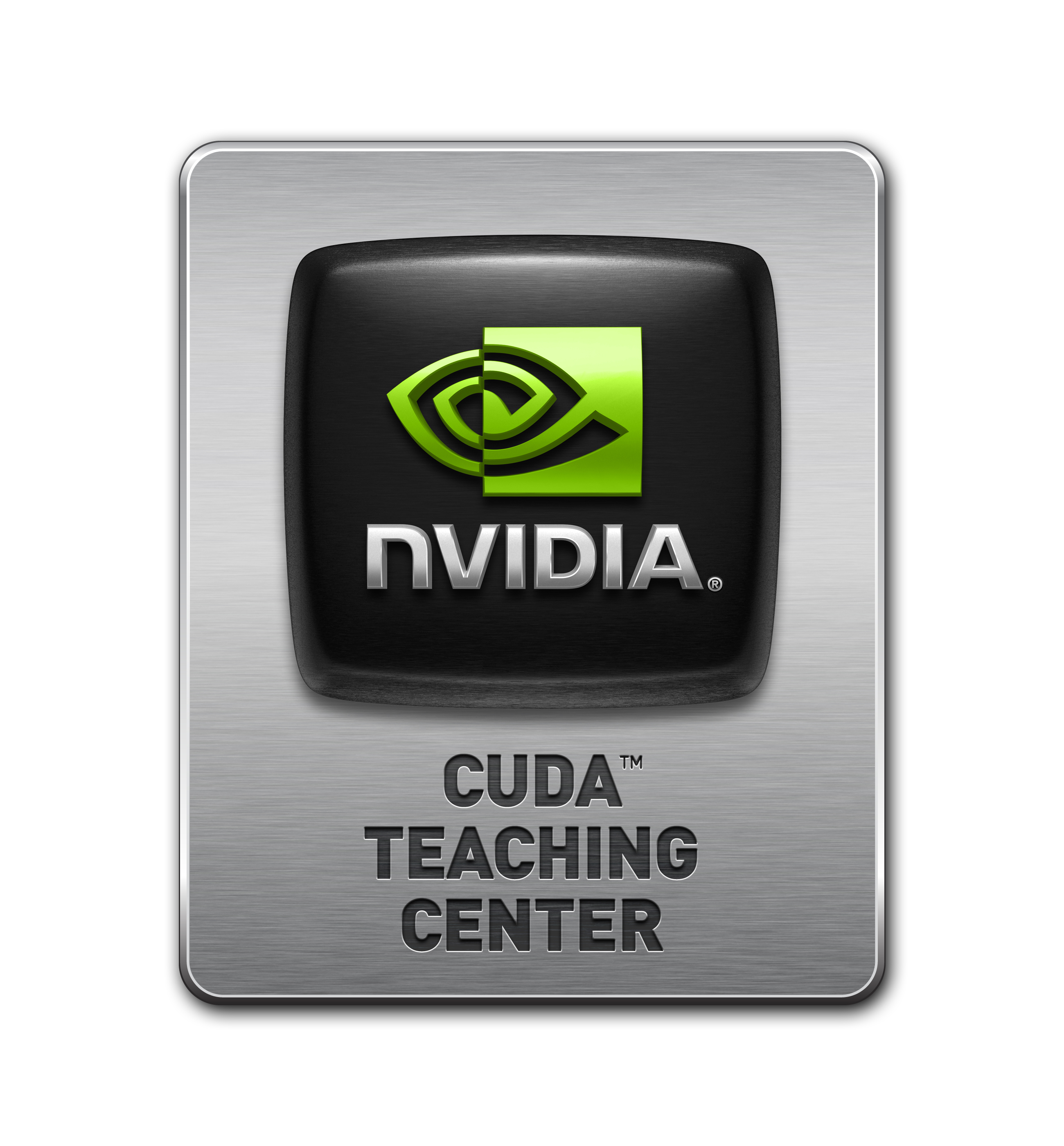 How to measure research work?
MS Project
At least one IEEE/ACM conference paper
Venkatesh Mabbu, “A Semantic Knowledge Engine Using Automated Knowledge Extraction from World Wide Web,” (CS, 2015), 
Project Report: https://www.wichita.edu/academics/engineering/CAPPLab/PDF/MSP_Venkatesh2015.pdf; 
Presentation slides: https://www.wichita.edu/academics/engineering/CAPPLab/PPT/MSP_Venkatesh2015.pptx
MS Thesis
At least one IEEE/ACM or similar journal article
Two or more IEEE/ACM or similar conference papers
Sri Ramya Chaturvedula, “Designing Multi-Core Architecture Using Folded Torus Concept to Minimize the Number of Switches,” (CS, 2011),
Manuscript: https://www.wichita.edu/academics/engineering/CAPPLab/PDF/MST_SriR2011.pdf
Chok M. Yip, “CUDA Accelerated Large Scale Vehicular Area Network Simulator,” (CN, 2014), 
Presentation slides: https://www.wichita.edu/academics/engineering/CAPPLab/PPT/MST_Chok2014.pptx
PhD Dissertation
At least three IEEE/ACM or similar journal articles
Six or more IEEE/ACM or similar conference papers
Kishore K. Chidella, “Directory-based wired-wireless network-on-chip architectures to improve performance,” (EECS, 2018), 
Manuscript: https://www.wichita.edu/academics/engineering/CAPPLab/PDF/PhD_Kishore2018.pdf; 
Presentation slides: https://www.wichita.edu/academics/engineering/CAPPLab/PPT/PhD_Kishore2018.pptx
16
MS Project / MS Thesis / PhD Dissertation
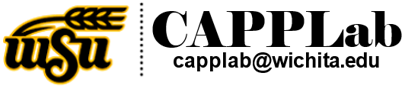 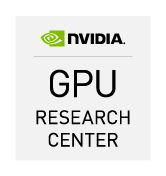 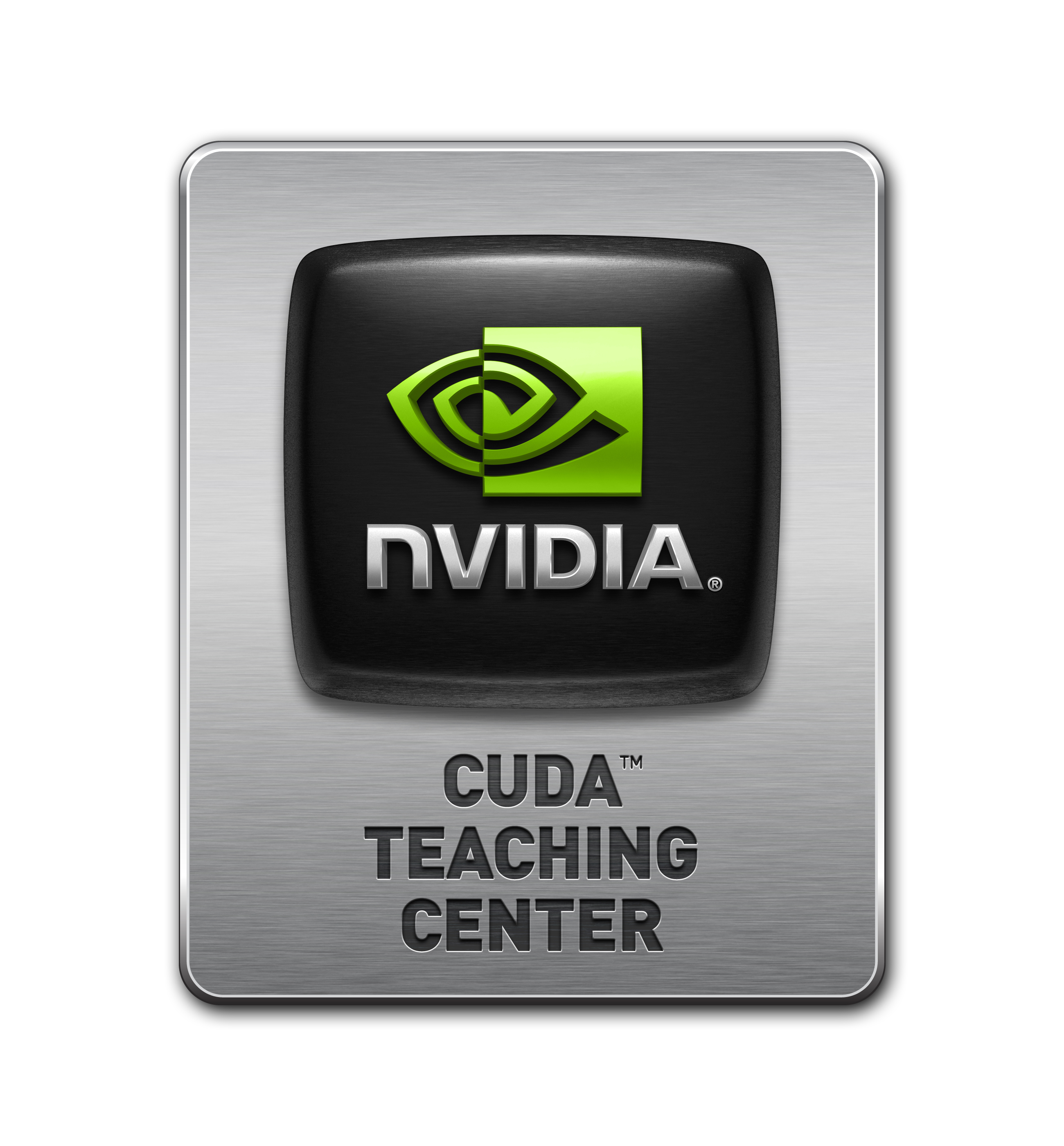 Show your work?
Fall Opportunity
Engineering Research Symposium with poster competition
https://www.wichita.edu/academics/engineering/events/research-symposium.php

Spring Opportunity
Graduate Research and Scholarly Projects (GRASP) Symposium
https://www.wichita.edu/academics/graduate_school/grasp/index.php
Prepare/Submit (1) Abstracts: Template, Deadlines; (2) Poster
Kansas Undergraduate Research Day at the Capitol
https://www.wichita.edu/academics/research/undergradresearch/Day_at_Capitol.php

Conference/Journal Articles
IEEE/ACM conferences/journals
Selected Elsevier/Springer journals
Others selected venues
Every enrolled student MUST participate!
Every enrolled student MUST participate!
Every student MUST publish!
17
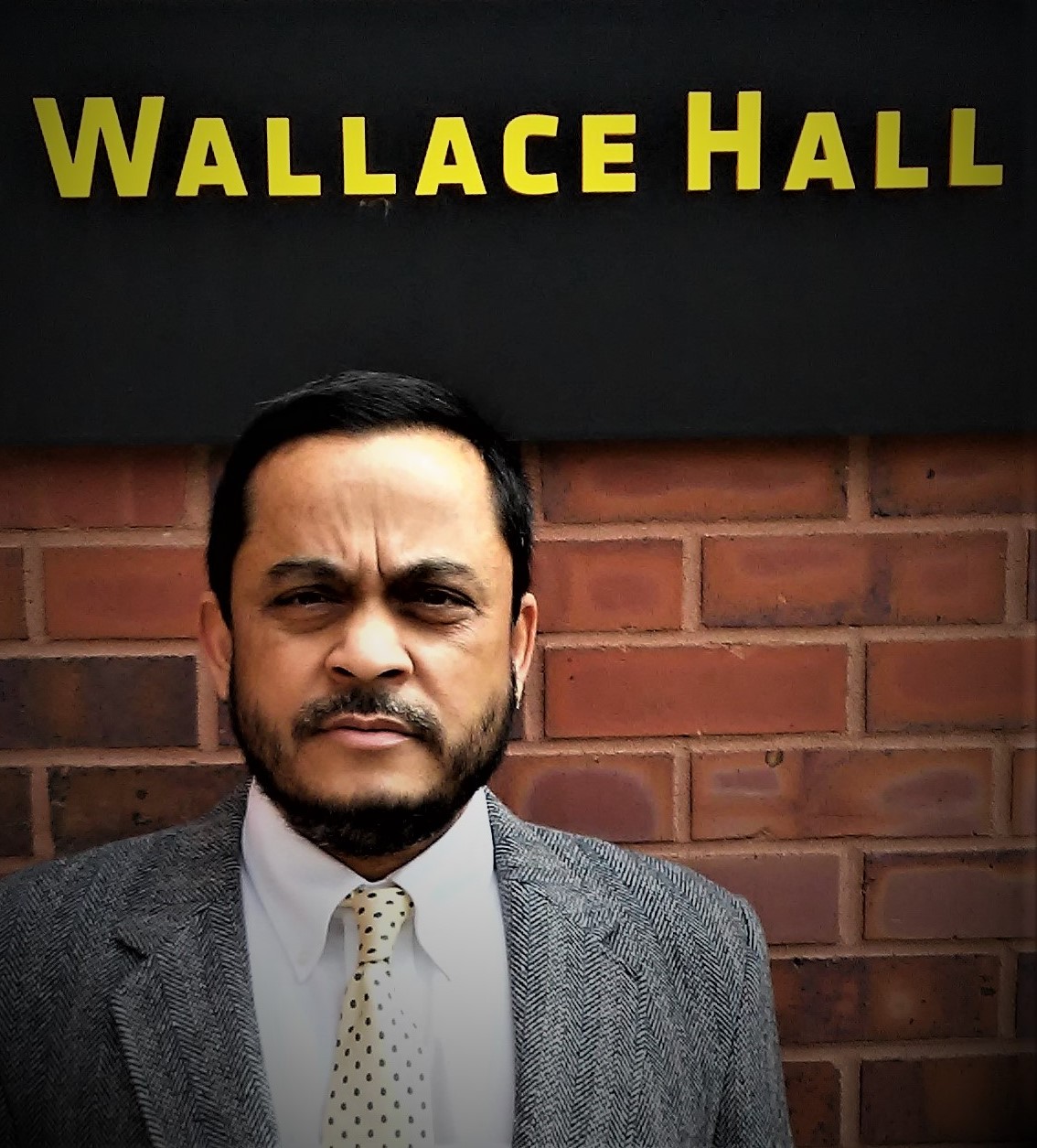 Contact:
Abu Asaduzzaman (Zaman)
Abu.Asaduzzaman@wichita.edu
+1-316-978-5261
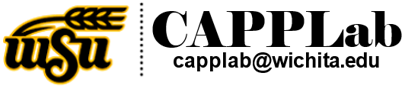 Computer Architecture and Parallel Programming Laboratory (CAPPLab)
Thank you!